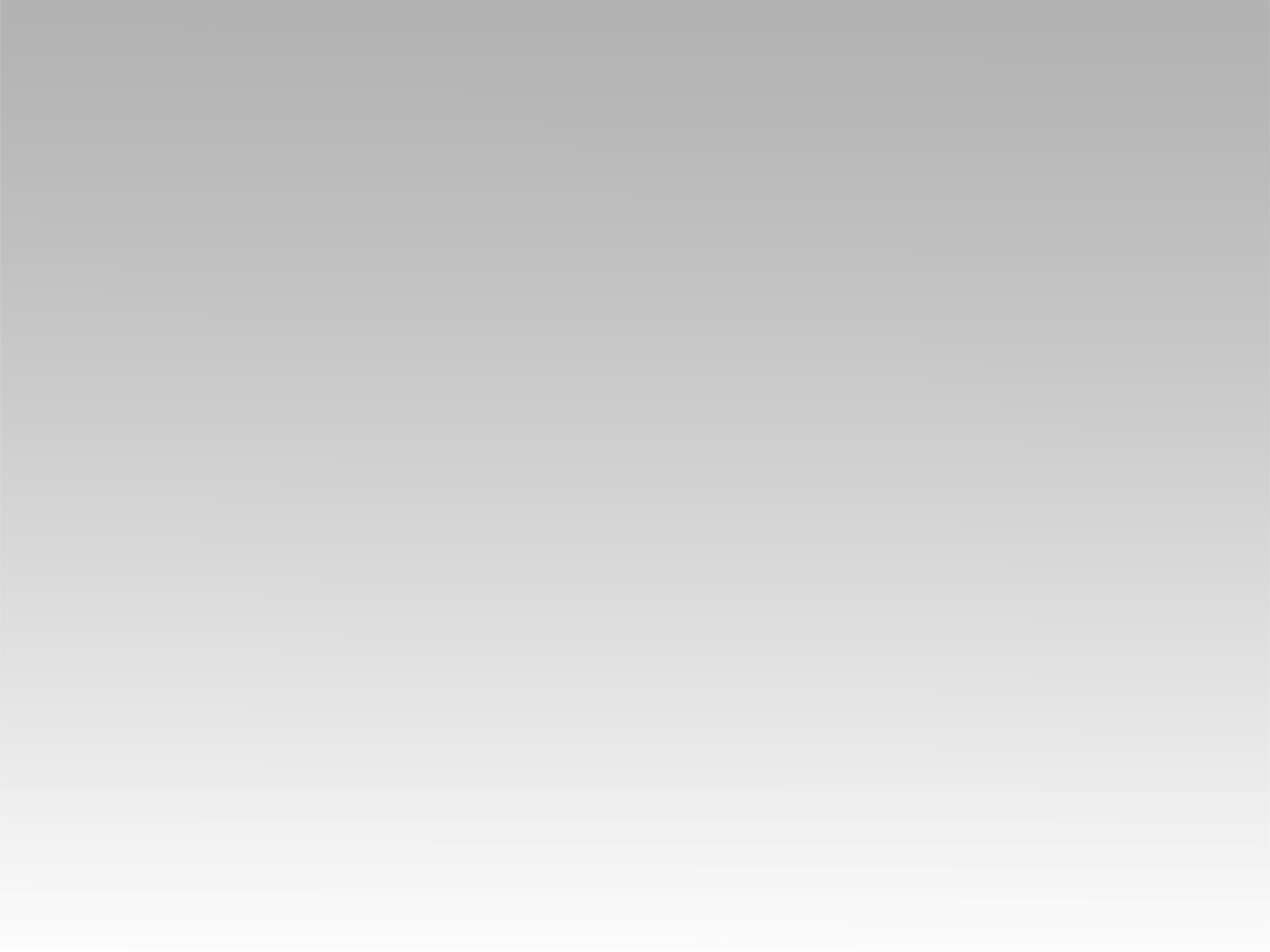 ترنيمة
يَغفِرُ ذَنبي
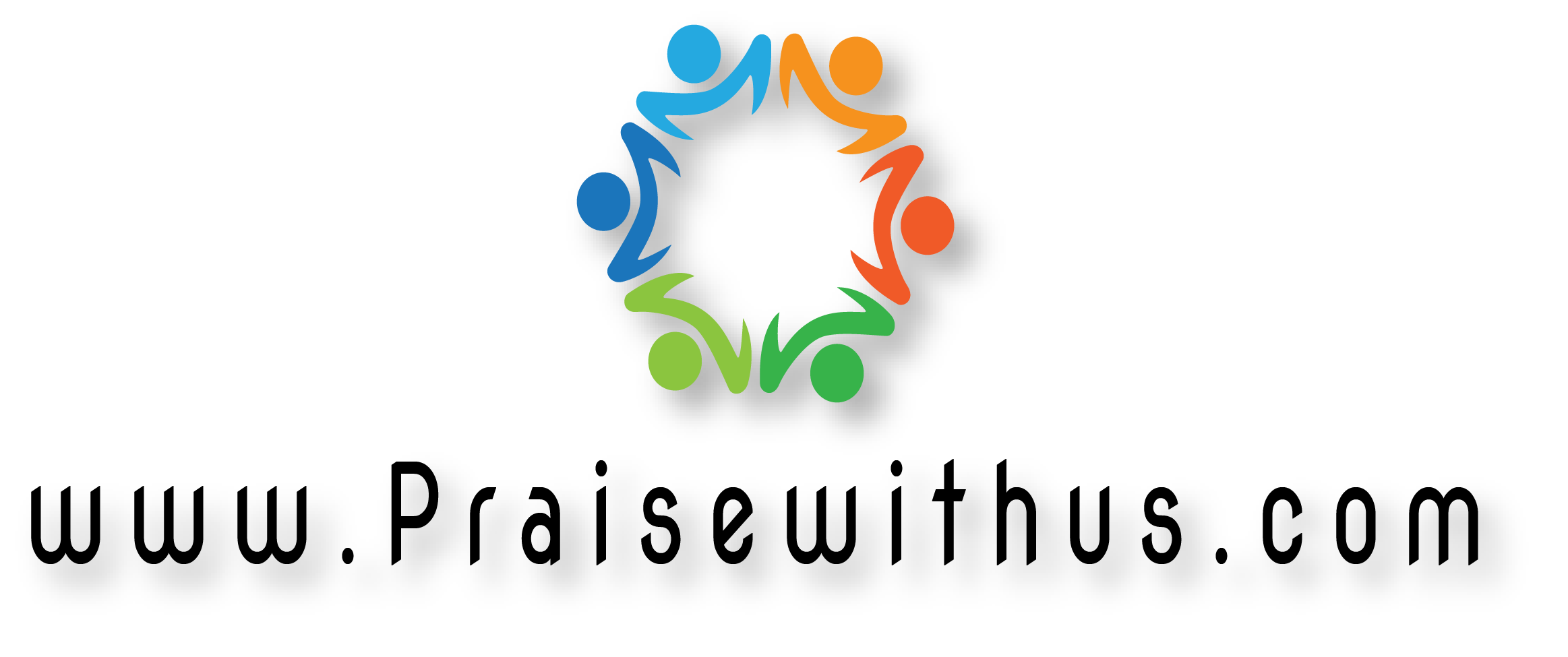 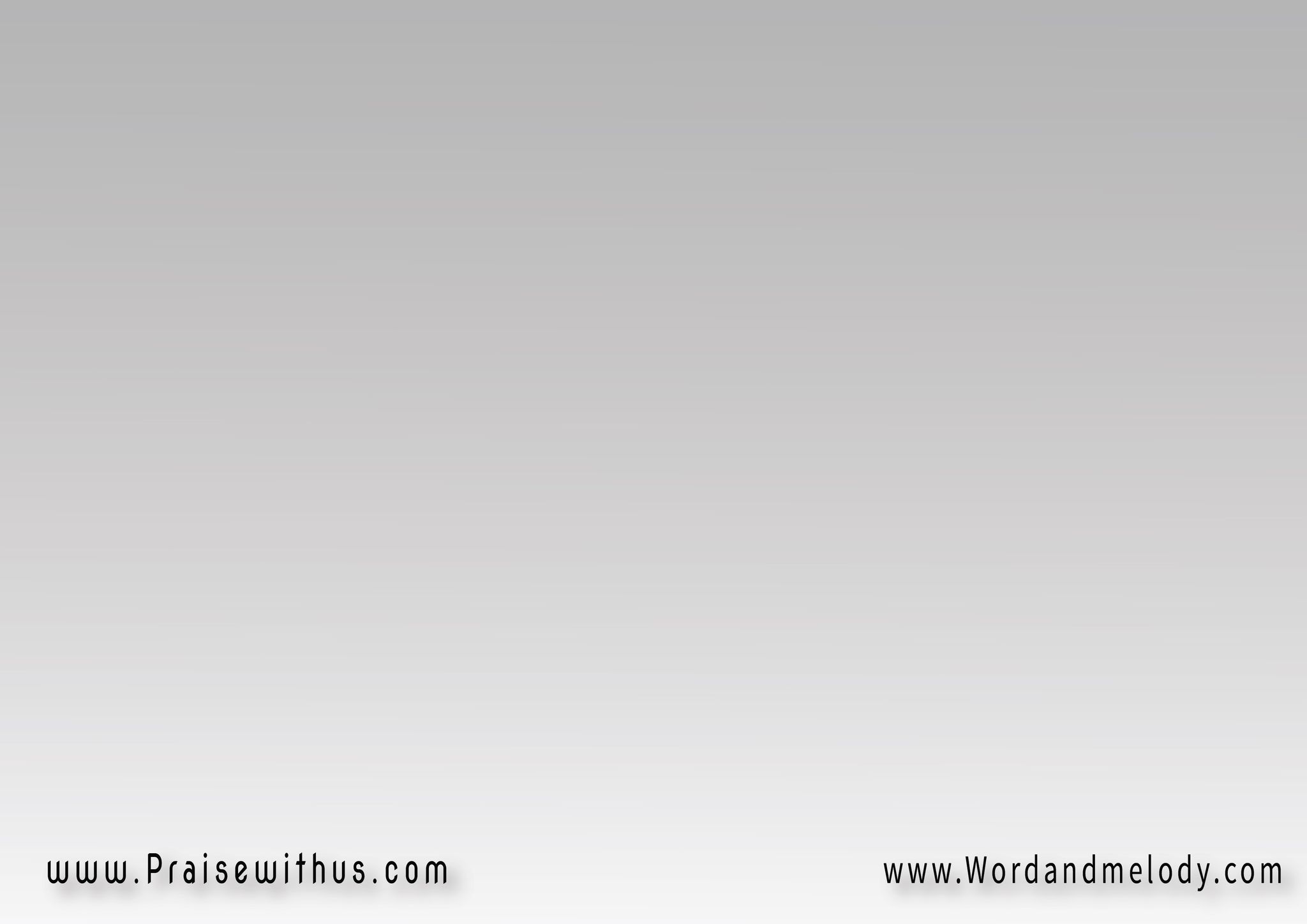 1-
يَغفِرُ ذَنبي يَســــوعُ رَبِّييَغسِلَّني وَيُطَهِّرُ بِدِمَاه قلبي
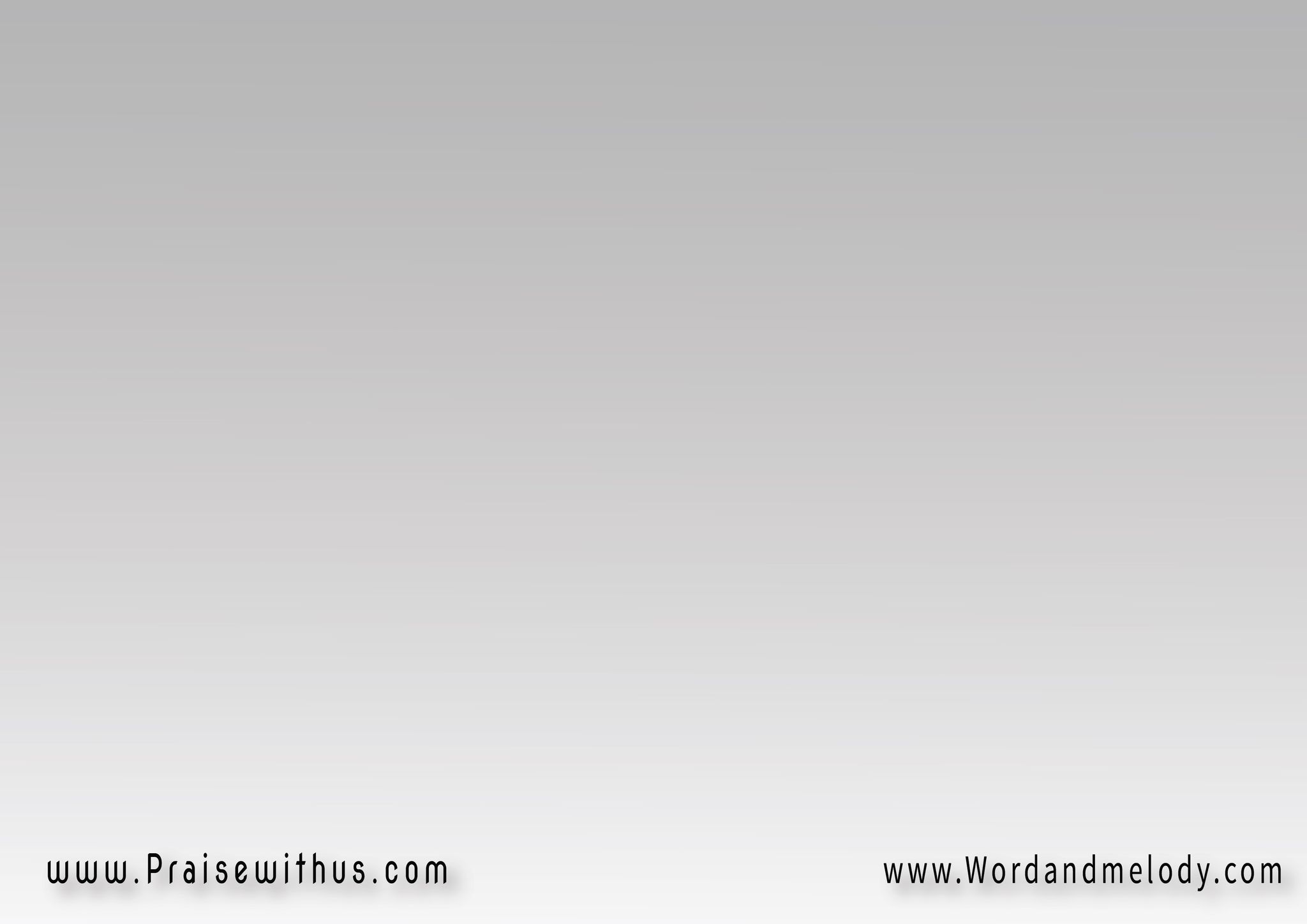 القرار:فَيا نفسي لا تَنسَي رَحمَتَهقَوِيَت عَلَيْكِـــي مَحَبَّتُـــــــه
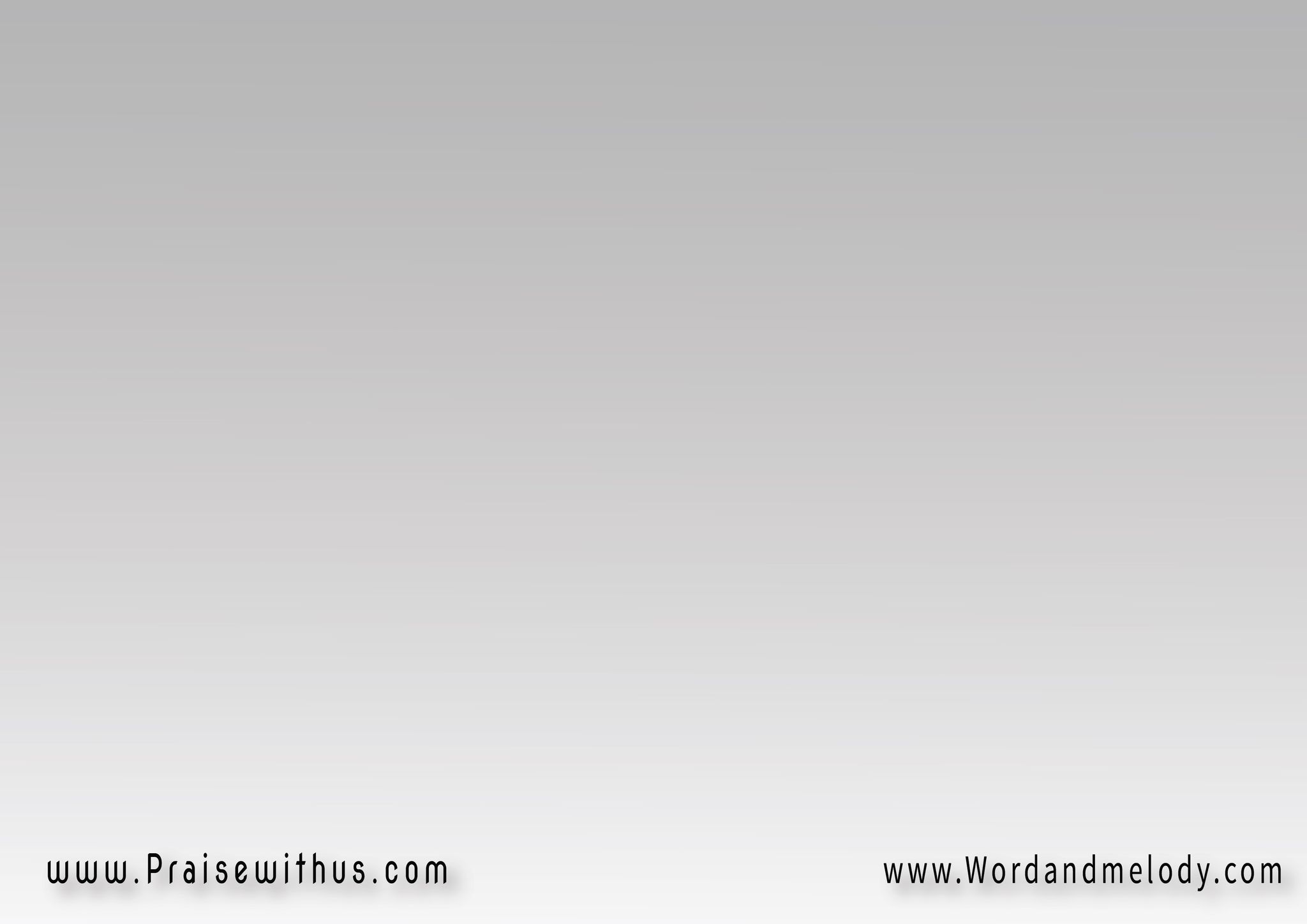 2-
يَشفي أمرَاضِي يَسوعُ الفادييَفدِيني مِنَ الحُفرَة يَهدِي حَيَاتي
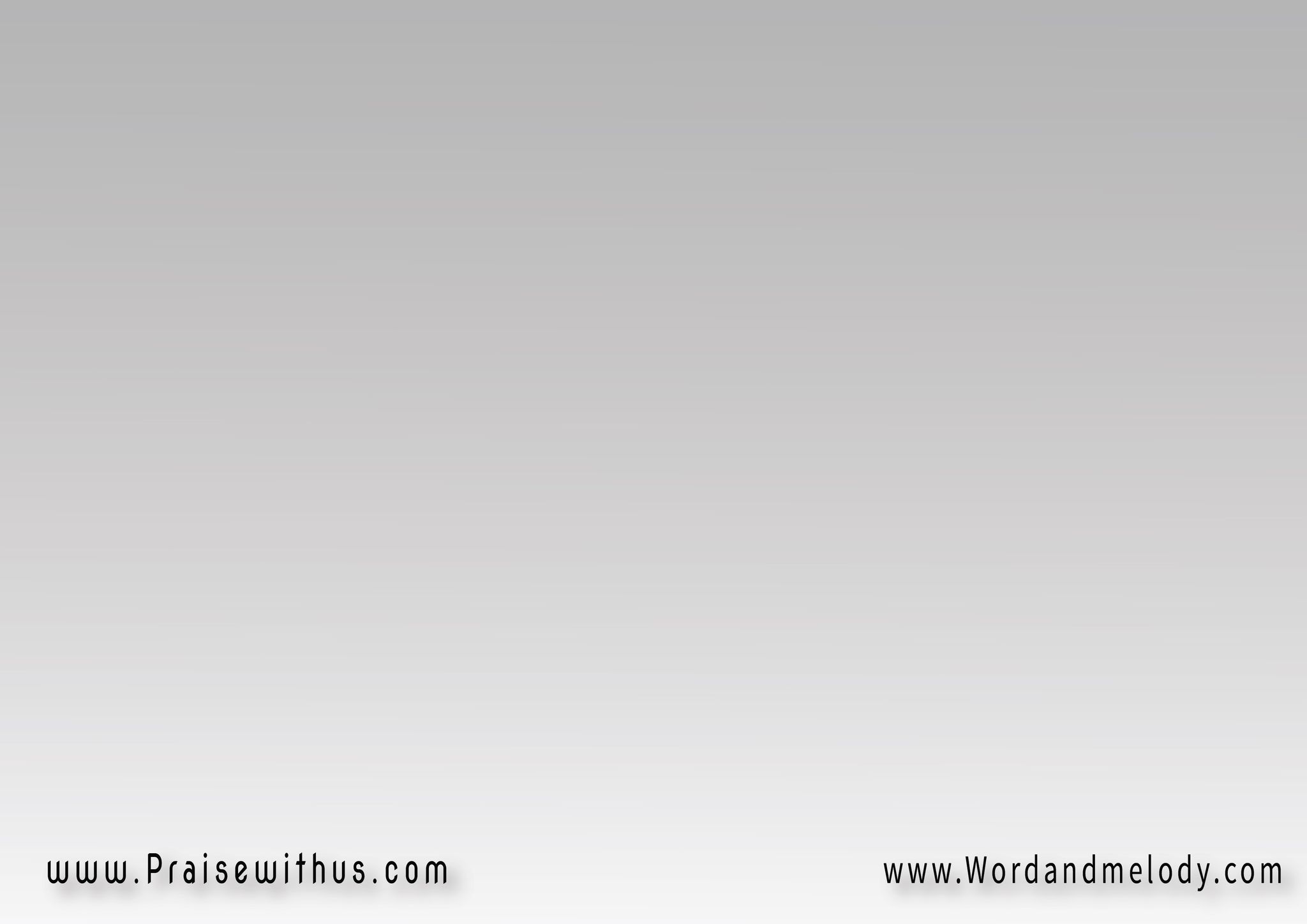 القرار:فَيا نفسي لا تَنسَي رَحمَتَهقَوِيَت عَلَيْكِـــي مَحَبَّتُـــــــه
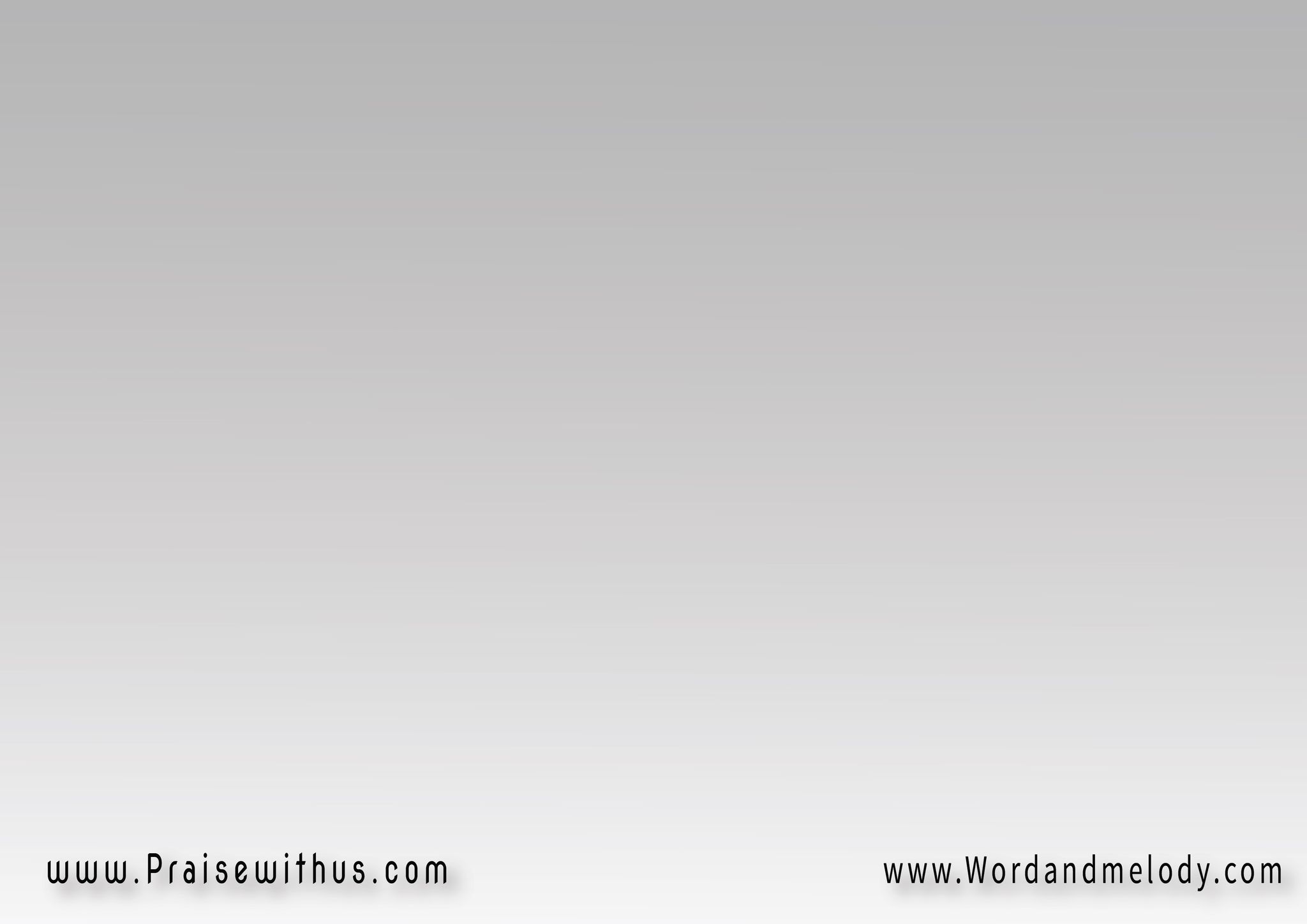 3-
كَلَّلَ رَأســي بِرَحمَتِـهِتابِعَاً إيَّايَ خَيْرَاً برَأفَتِهِ
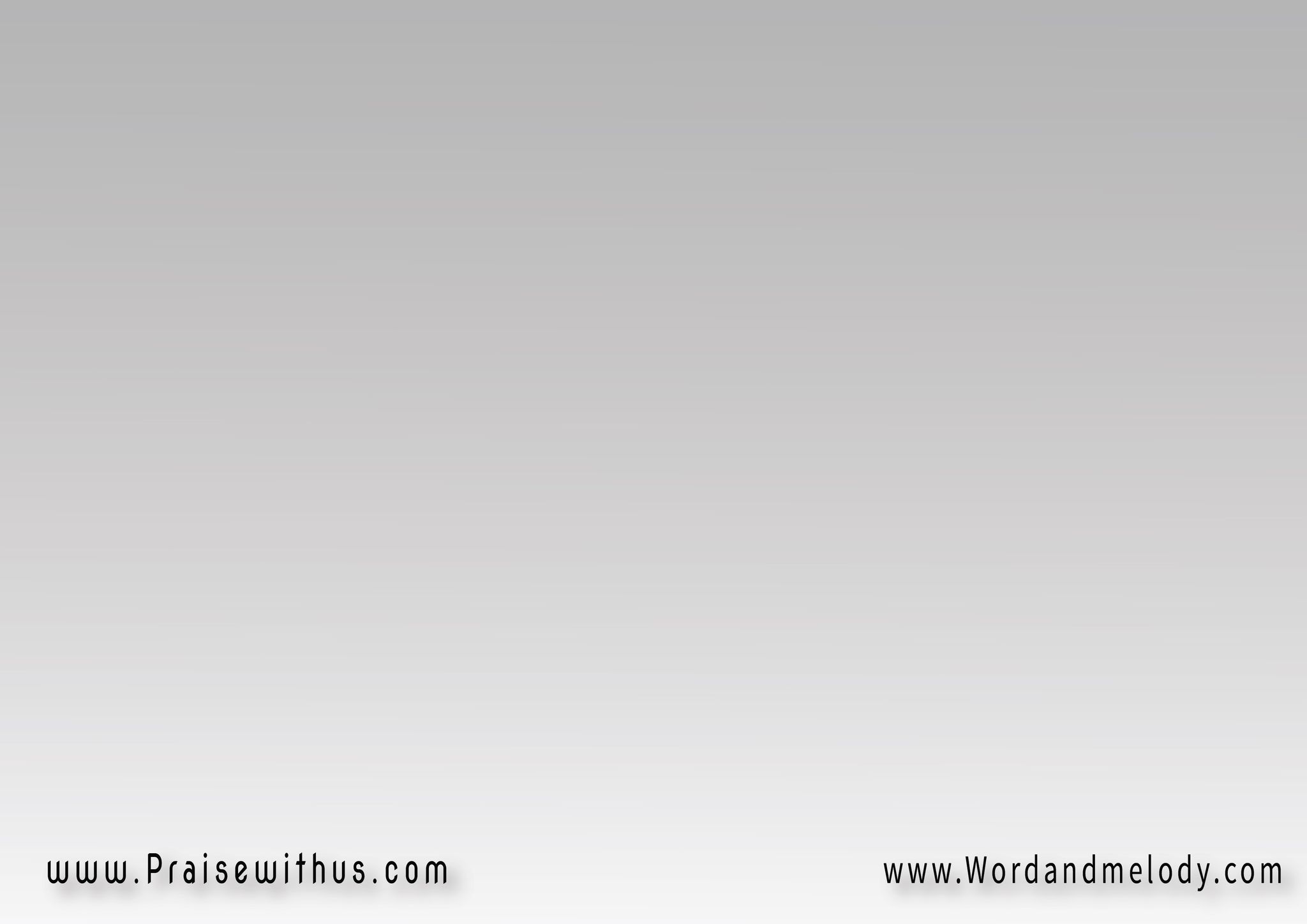 القرار:فَيا نفسي لا تَنسَي رَحمَتَهقَوِيَت عَلَيْكِـــي مَحَبَّتُـــــــه
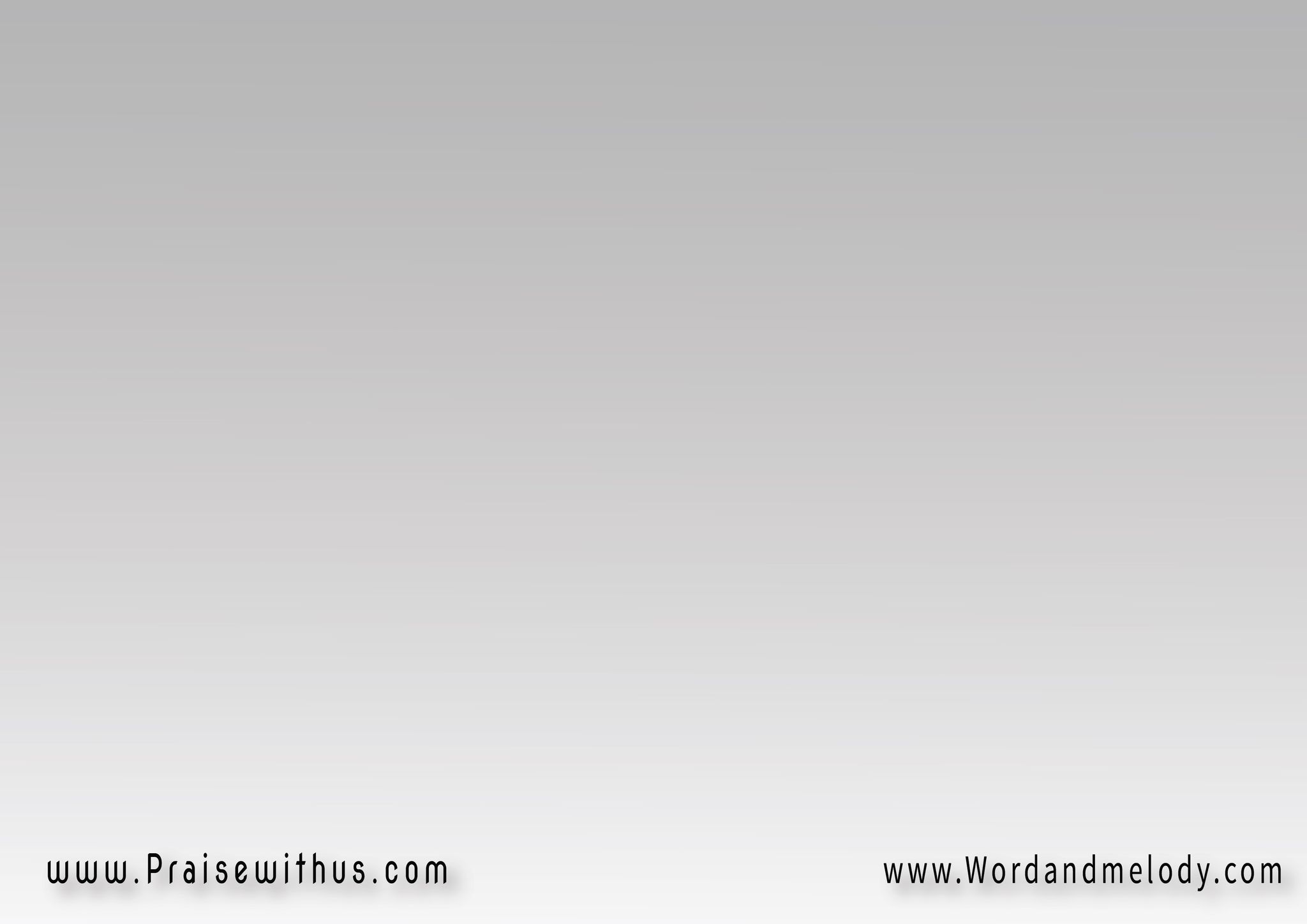 4-
يُشبِعُ عُمري بِكُلِّ الخَيْرِفَيُجَدِّدَ شَبَابـــــي قُوَّةَ النَّسرِ
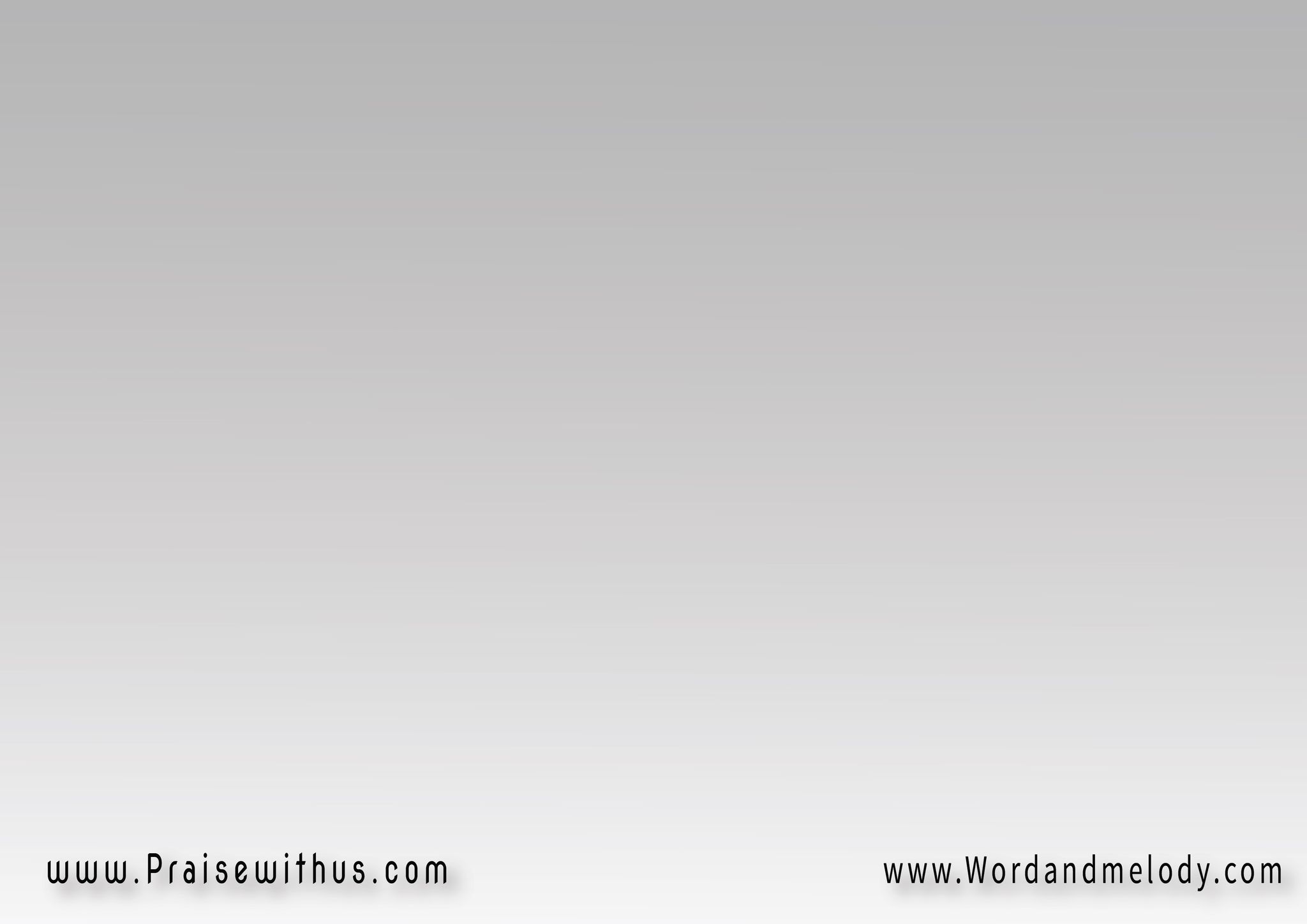 القرار:فَيا نفسي لا تَنسَي رَحمَتَهقَوِيَت عَلَيْكِـــي مَحَبَّتُـــــــه
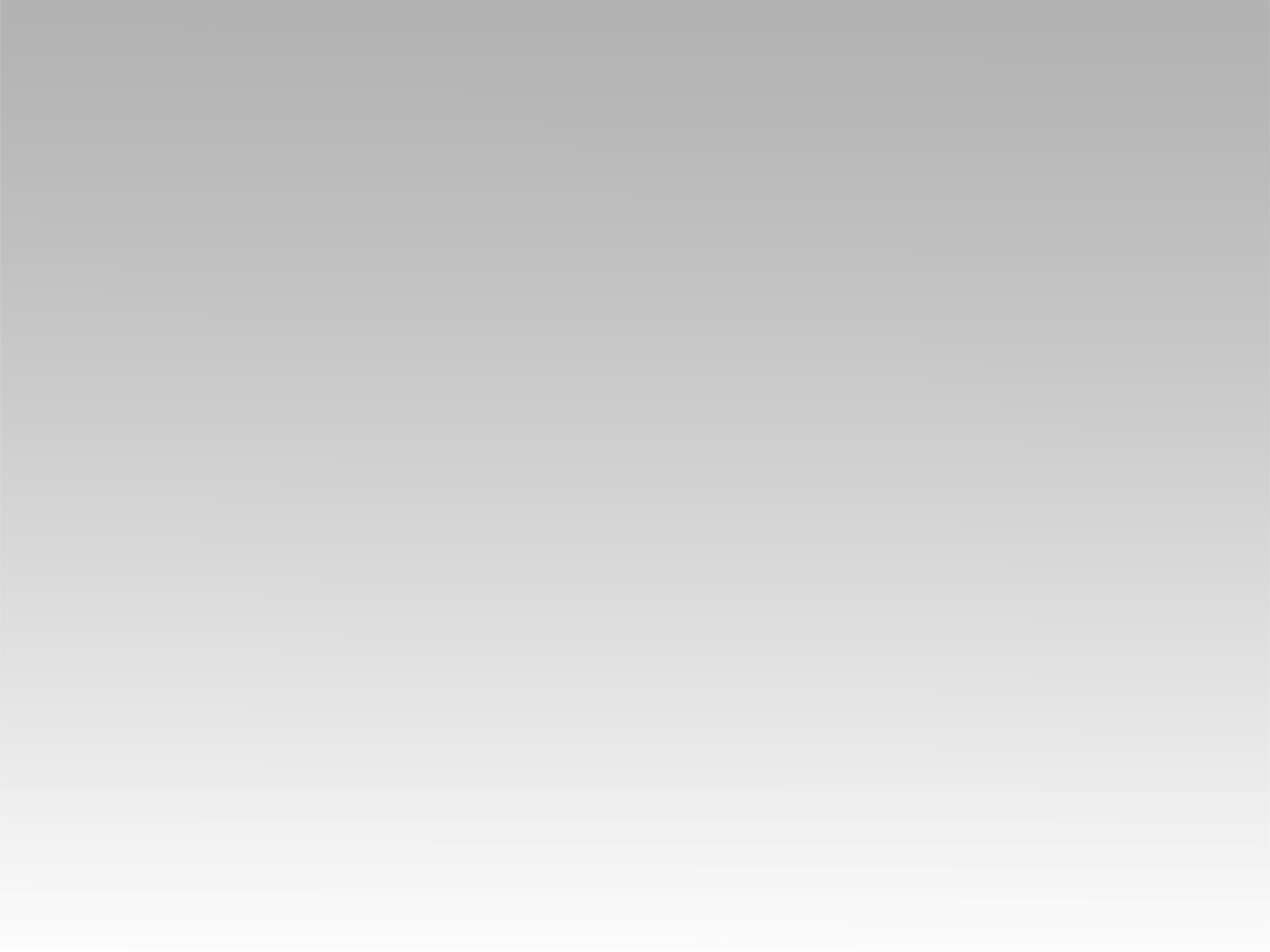 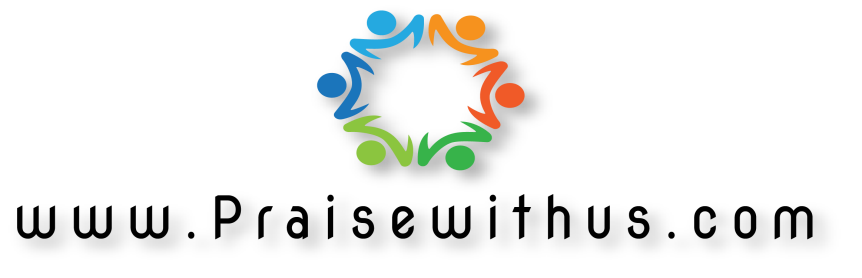